物理ベースレンダラedupt解説
2014/06/13 Ver.1.03
hole (@h013)
http://kagamin.net/hole/edupt/index.htm
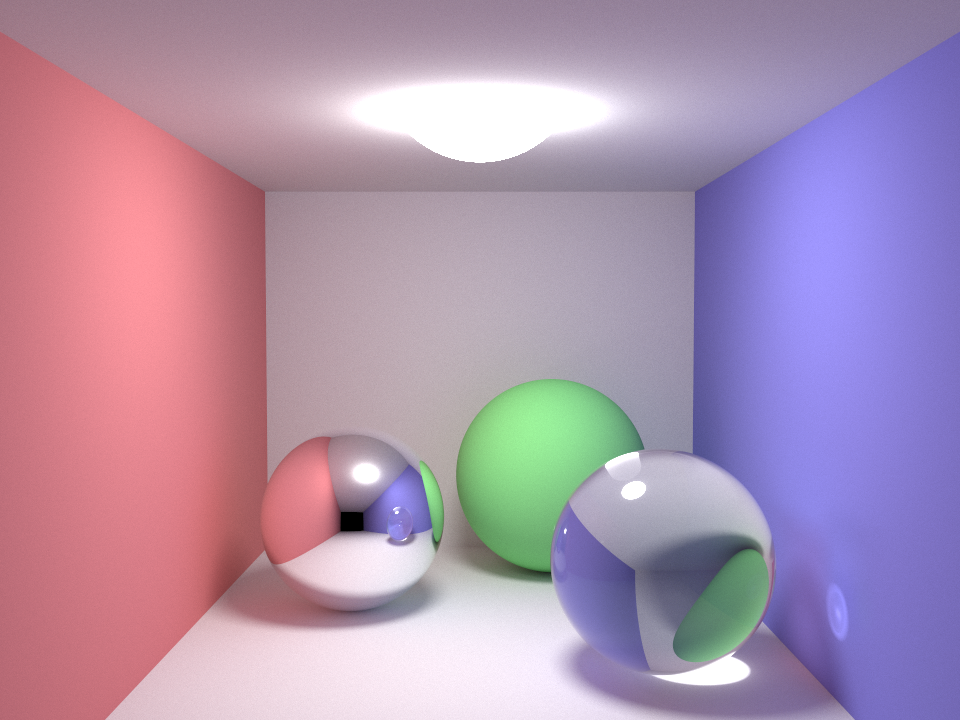 eduptとは
シンプルでコンパクトな物理ベースレンダラ
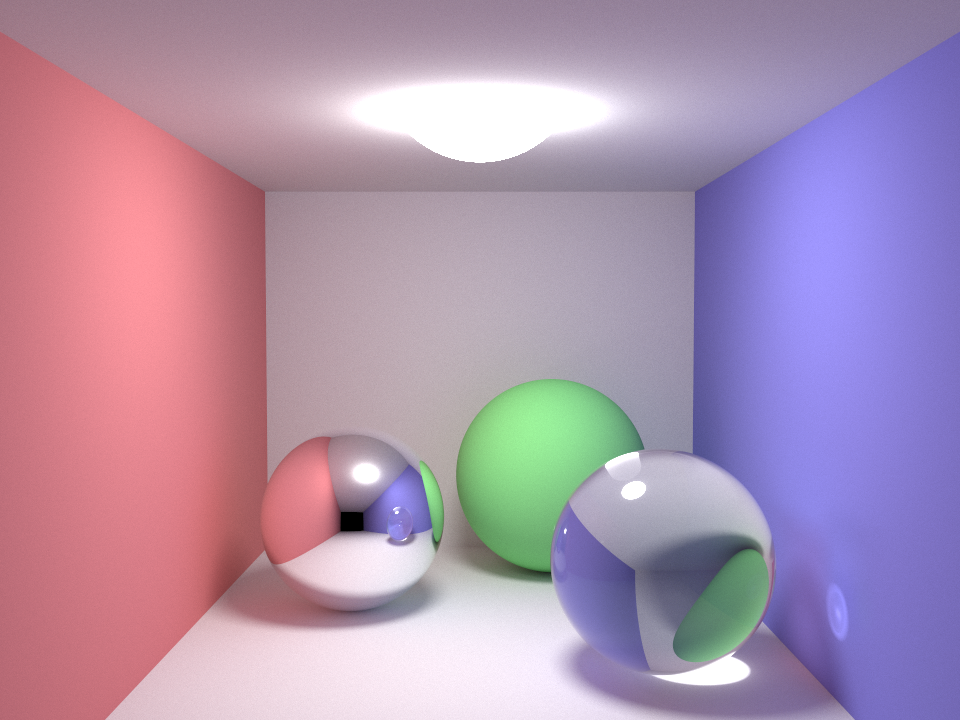 eduptとは
smallpt をベースに修正・拡張
C++で記述
日本語によるコメント付き
教育的
smallpt (http://www.kevinbeason.com/smallpt/) はKevin Beason氏によってC++で書かれた99行のパストレーシングによるレンダラ
eduptとは
Githubでコード公開
https://github.com/githole/edupt
このスライドは
eduptのコード解説
＋
基礎的な物理ベースCGの解説＋
基礎的なパストレーシングの解説
目次
物理ベースコンピュータグラフィックス
eduptコード解説（ユーティリティ編）
各種定数
画像出力
乱数
eduptコード解説（幾何編）
ベクトル
球
シーンデータ
パストレーシング
光の物理量
レンダリング方程式
モンテカルロ積分
パストレーシング
ロシアンルーレット
eduptコード解説（レンダリング編）
カメラ設定
画像生成
radiance()
完全拡散面
完全鏡面・ガラス面
1.物理ベースコンピュータグラフィックス
物理ベースコンピュータグラフィックス
まえおき
eduptはパストレーシングと呼ばれるアルゴリズムによる物理ベースレンダラですが、そもそも物理ベースCGとは何なのか？何が嬉しいのか？何ができるのか？について
物理ベースコンピュータグラフィックス
何らかの物理モデルに基づいて計算された
コンピュータグラフィックス
物理モデル
現実世界における各種物理現象を数式で表現したもの
物理モデルによって各種物理現象が近似的に計算可能になる。
ニュートン力学も物理モデルの一種
物理ベースじゃないかもしれないコンピュータグラフィックス
何らかの物理モデルに基づいていても、十分にそのモデルに従っていない計算によって得られたCG
光の相互反射を考慮していないようなCG
そもそも何の物理モデルに基づいていない計算によって得られたCG
エネルギー保存則に従っておらず、光がどんどん増幅していくようなCG
物理ベースの嬉しいところ
現実の近似としての物理モデルを使う＝現実らしいCGが得られる！（＝フォトリアル）
各種パラメータ（材質や光源の設定等）について、現実世界の値をそのまま使える！
既に存在する物理モデルを基礎においているため、理論的な安心感がある！
などなど
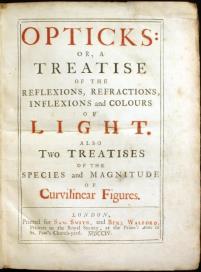 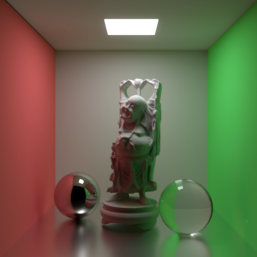 コーネルボックス
光学
どんな物理モデルを使う？
CGにおいて考慮すべき物理モデルは光に関する物理学、光学についてのモデル
様々な光学モデル
幾何光学
波動光学
量子光学
etc
現代のCGでは、基本的に幾何光学をモデルとして用いる。これは、目に映る風景や写真によって描き出される像が幾何光学によって十分再現できるからである。

※もちろん、幾何光学では再現できない物理現象もあり、そういった現象を再現したい場合は別のモデルを採用する。
幾何光学
光の伝播を光線として記述
光線＝Ray
いわゆるレイトレーシングのレイとはこの光線のこと。
CG的には何ができるのか？
幾何光学で表現できることは何でもできる
グローバルイルミネーション
被写界深度
モーションブラー
etc
eduptでは特に光の相互反射による影響を考慮したグローバルイルミネーションの実現を重視している。幾何光学でグローバルイルミネーションを実現するための物理モデルはこのスライドの後々取り扱う。
2.eduptコード解説（ユーティリティ編）
2.eduptコード解説（ユーティリティ編）
まえおき
eduptにおける、各種ユーティリティ関数についての解説。
eduptファイル概要
main.cpp
edupt::render()を呼び出すだけ。
constant.h
各種定数。
intersection.h
交差判定の結果を格納する構造体IntersectionとHitpoint。
material.h
Color型と物体材質について記述するReflectionTypeと屈折率の設定。
ppm.h
レンダリング結果をppm画像として書き出すための関数save_ppm_file()。
radiance.h
ある方向からの放射輝度を得る関数radiance()。パストレーシングのメイン処理。
random.h
乱数生成クラスXorShift。
ray.h
一つ一つの光線、レイを表現する構造体Ray。
render.h
レンダリング画像サイズやサンプル数を受け取り、radiance()を使って各ピクセルの具体的な値を決定する関数render()。
scene.h
レンダリングするシーンのデータspheres[]とそのシーンに対する交差判定を行う関数intersect_scene()。
sphere.h
基本的な形状としての球を表現するSphere構造体。
vec.h
ベクトルを表現する構造体Vec。
eduptファイル概要
main.cpp
edupt::render()を呼び出すだけ。
constant.h
各種定数。
intersection.h
交差判定の結果を格納する構造体IntersectionとHitpoint。
material.h
Color型と物体材質について記述するReflectionTypeと屈折率の設定。
ppm.h
レンダリング結果をppm画像として書き出すための関数save_ppm_file()。
radiance.h
ある方向からの放射輝度を得る関数radiance()。パストレーシングのメイン処理。
random.h
乱数生成クラスXorShift。
ray.h
一つ一つの光線、レイを表現する構造体Ray。
render.h
レンダリング画像サイズやサンプル数を受け取り、radiance()を使って各ピクセルの具体的な値を決定する関数render()。
scene.h
レンダリングするシーンのデータspheres[]とそのシーンに対する交差判定を行う関数intersect_scene()。
sphere.h
基本的な形状としての球を表現するSphere構造体。
vec.h
ベクトルを表現する構造体Vec。
2.1 各種定数
constant.h
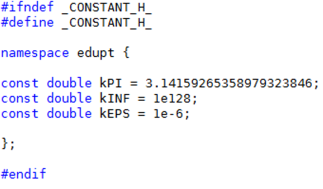 各種定数を記録したヘッダ
kPI
円周率π。
kINF
非常に大きい定数。
kEPS
0.0に非常に近い定数。交差判定等で使う。（球の交差判定のところで解説）
2.2 画像出力
ppm.h
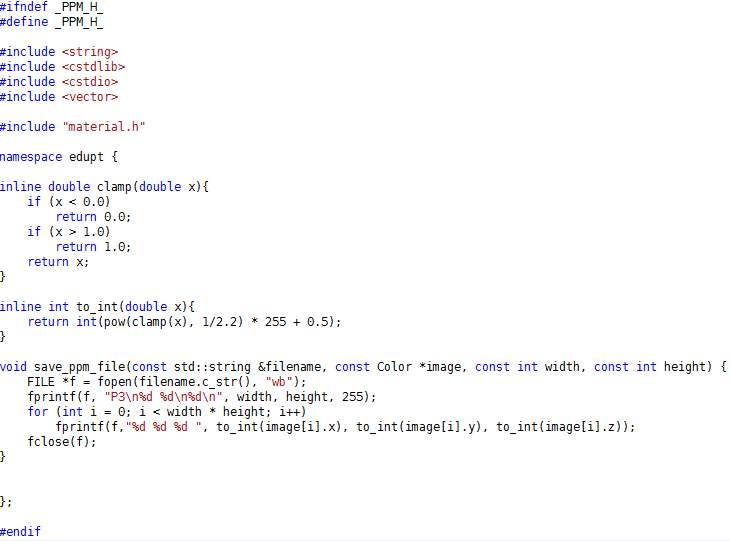 save_ppm_file()
レンダリングした結果を保存するための関数
Color型の配列を受け取る。
Color型はRGBデータをそれぞれx,y,zメンバ変数で保存している。
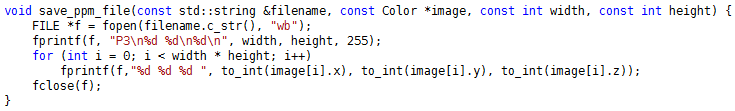 save_ppm_file()
eduptはppm形式で保存
http://netpbm.sourceforge.net/doc/ppm.html
ppmはテキスト形式で画像を記録できるフォーマット。
ヘッダに”P3 (改行) 幅 高さ (改行) 255”と記録することで、指定したサイズのRGB画像（RGBの階調は256段階）を記録する、という指定になる。
ヘッダに続けて”R値 G値 B値“を画素数の分だけ並べる。
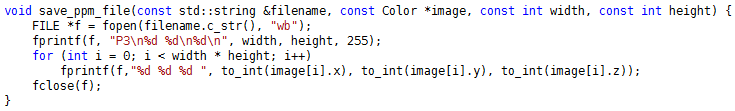 clamp()とto_int()
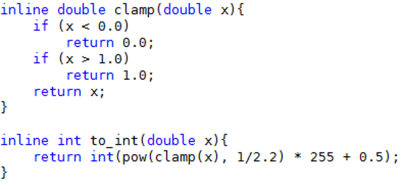 ガンマ
ディスプレイのガンマ値
一般的なディスプレイは入力値と出力値の間に非線形な関係が成り立つ。
ディスプレイによって出力される
物理的な輝度値
プログラム側の輝度値
（入力）
1.0
0.46
0.22
0.07
0.0
1.0
0.7
0.5
0.3
0.0
ガンマ値
ガンマ
γの値
基本的にディスプレイ、OSに依存
sRGB、AdobeRGBのような広く業務にも使われてるカラースペースではγ=2.2が採用されている。
1.0
γ=1.0
0.5
出力
γ=2.2
0.0
1.0
0.5
0.0
入力
ガンマ補正
ディスプレイによって
出力される
物理的な輝度値
プログラム側の輝度値
（入力）
補正値
1.0
0.7
0.5
0.3
0.0
1.0
0.7
0.5
0.3
0.0
1.0
0.85
0.73
0.58
0.0
ガンマ補正
ガンマ補正
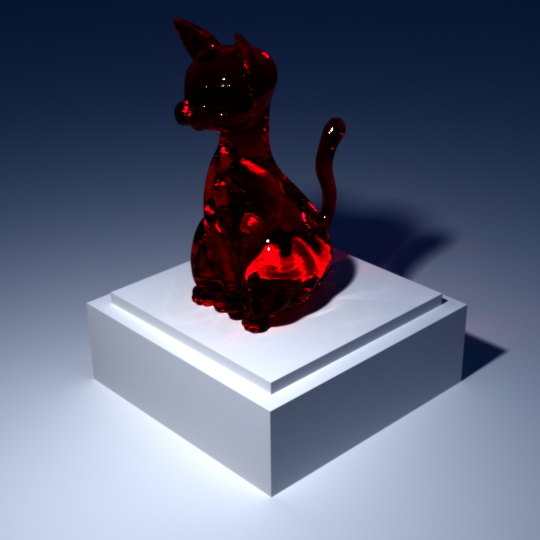 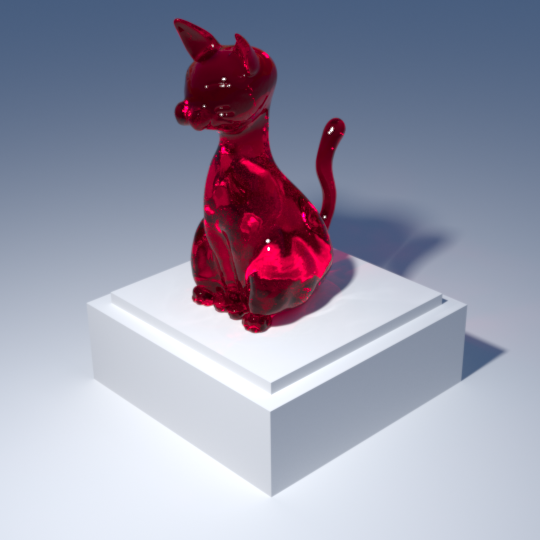 ガンマ補正前
ガンマ補正後
γ=2.2と仮定
2.3 乱数
random.h
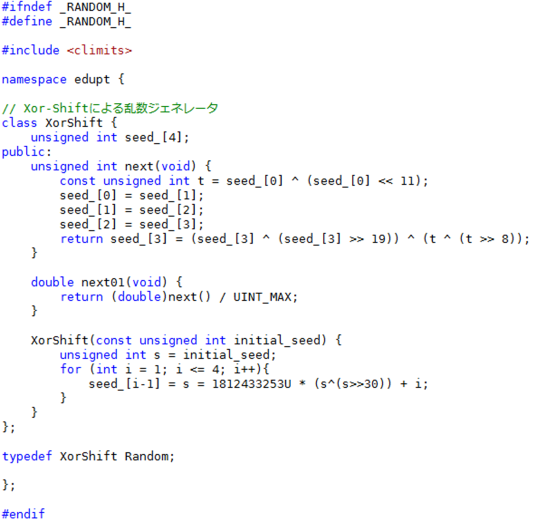 乱数
パストレーシングは確率的なアルゴリズム
さまざまな局面で乱数が必要になる。
質の高い乱数が求められる。
擬似乱数アルゴリズム
線形合同法
メルセンヌツイスター
Xorshift
Random123
etc
eduptでは実装の単純さと速度、質などのバランスからXorshiftを乱数生成機として使用している
パストレーシングがモンテカルロ積分をその基礎においているため、サンプルを得るために乱数が必要になる。準モンテカルロ法の様な、より進んだアルゴリズムを使うなら、乱数の変わりに低食い違い量列というものを使うこともある。
Xorshift
eduptでの実装
WikipediaのXorshiftの項目
http://ja.wikipedia.org/wiki/Xorshift
Xorshiftのseed初期化
http://meme.biology.tohoku.ac.jp/klabo-wiki/index.php?%B7%D7%BB%BB%B5%A1%2FC%2B%2B
を参考にしました。
next01()によって[0.0, 1.0]の範囲で乱数を得る。
Random型にtypedefして他の場所で使用
3.eduptコード解説（幾何編）
3.eduptコード解説（幾何編）
まえおき
eduptにおける、幾何学関係のデータ構造についての解説。ベクトル構造体や、基本的な形状である球とレイの交差判定など。
eduptファイル概要
main.cpp
edupt::render()を呼び出すだけ。
constant.h
各種定数。
intersection.h
交差判定の結果を格納する構造体IntersectionとHitpoint。
material.h
Color型と物体材質について記述するReflectionTypeと屈折率の設定。
ppm.h
レンダリング結果をppm画像として書き出すための関数save_ppm_file()。
radiance.h
ある方向からの放射輝度を得る関数radiance()。パストレーシングのメイン処理。
random.h
乱数生成クラスXorShift。
ray.h
一つ一つの光線、レイを表現する構造体Ray。
render.h
レンダリング画像サイズやサンプル数を受け取り、radiance()を使って各ピクセルの具体的な値を決定する関数render()。
scene.h
レンダリングするシーンのデータspheres[]とそのシーンに対する交差判定を行う関数intersect_scene()。
sphere.h
基本的な形状としての球を表現するSphere構造体。
vec.h
ベクトルを表現する構造体Vec。
3.1 ベクトル
vec.h
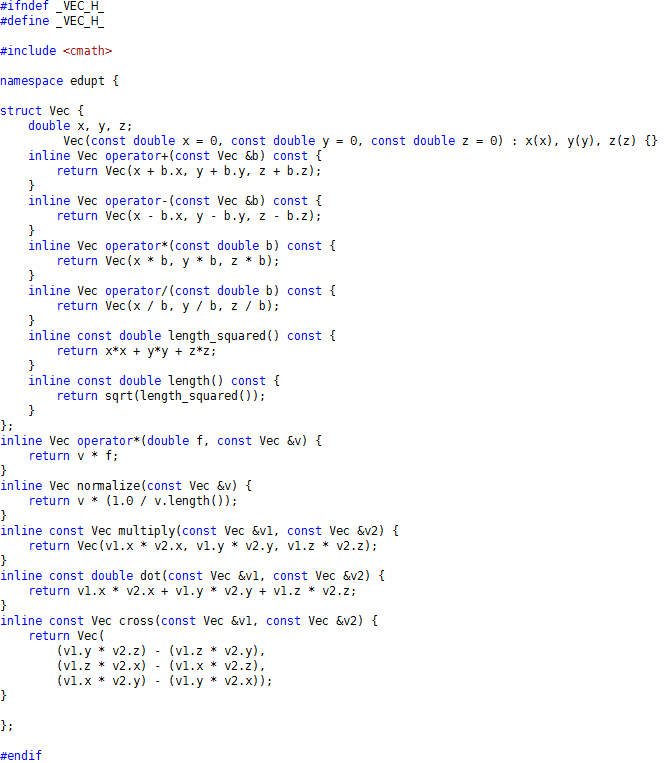 Vec構造体
三組の実数による構造体
線形代数におけるベクトルとほぼ同じ。
eduptでは点、ベクトル、色等を表現するために使われる。
ｙ
ｚ
ｘ
三次元空間におけるベクトル
Vec構造体
ベクトル同士の加算
ベクトル同士の減算
ベクトルとスカラ量の乗算
ベクトルとスカラ量の除算
二乗長さ、長さを求める関数length_squared()とlength()
各要素の二乗の和の平方根がベクトルの長さ（三平方の定理）
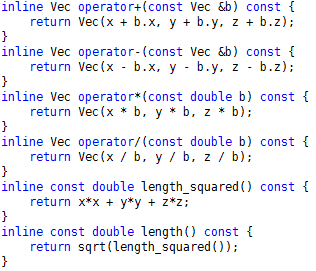 normalize()
ベクトルの正規化関数
ベクトルの各要素を自身の長さで割る操作。
正規化後のベクトルは長さが１になる。
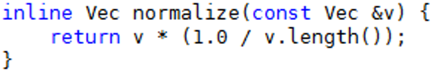 multiply()
二つのベクトルの要素ごとの積
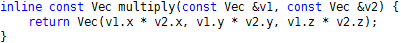 dot()
二つのベクトルの内積を計算する
内積
特に長さ１のベクトル同士の内積は二つのベクトルの成す角のcosとなる。
二つのベクトルの成す角を得たいときは内積を取るのが定石。
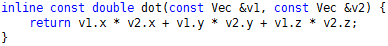 cross()
二つのベクトルの外積を計算する
外積
外積によって、二つのベクトルのどちらとも直交するベクトルが得られる。
その向きは右ネジの進む方向になる。
外積の長さ
外積の長さは二つのベクトルの長さと成す角のsinとの積になる。
また、二つのベクトルによって作られる平行四辺形の面積に等しい。
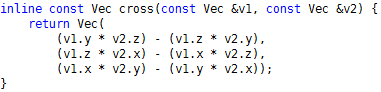 ray.h
レイ（光線）を表現する構造体
始点orgと向きdirを持つ。
始点は位置ベクトルとしてVecで表現する。
eduptでは基本的にdirの長さは1になるようにしている。
何か所かこの仮定を用いている処理がある。
もちろんこの仮定をなくしてもよい。（ただしこの仮定を用いている処理は修正しないといけない）
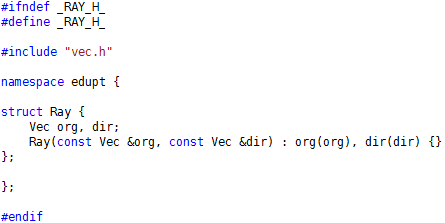 3.2 球
sphere.h
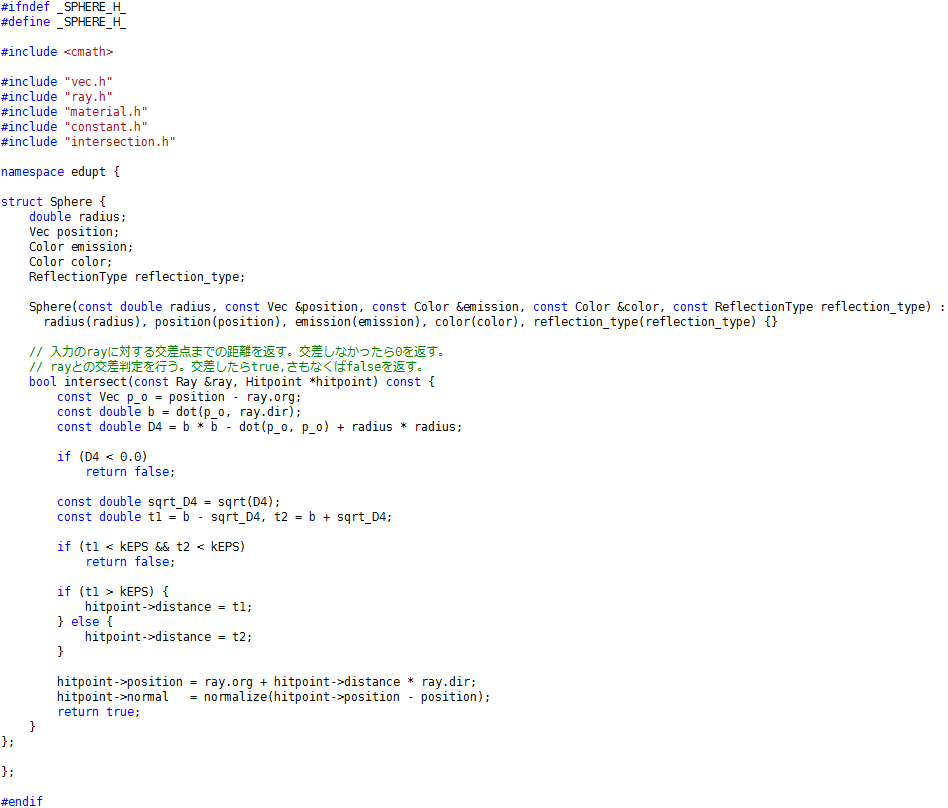 Sphere構造体
eduptにおける唯一の幾何形状
中心座標 positionと半径 radius
発光色 emission
反射率 color
材質（表面における反射の種類）reflection_type
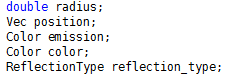 radius
position
material.h
Vec構造体を使ってColorを定義
材質ReflectionTypeと屈折率
完全拡散面、完全鏡面、ガラス面の三種類
ガラスに対する屈折率がkIor
詳しくはレンダリング編
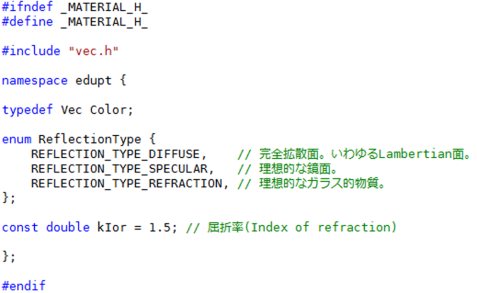 球との交差判定
球との交差判定
球の方程式にレイ上の点の式を代入する
球とレイが交差する、ということはレイ上の点が球の方程式を満たし、球の表面上に存在するということ。
球との交差判定
intersect()
二次方程式の判別式を用いて解の存在を判定
さっきの式から判別式を作れる。
判別式
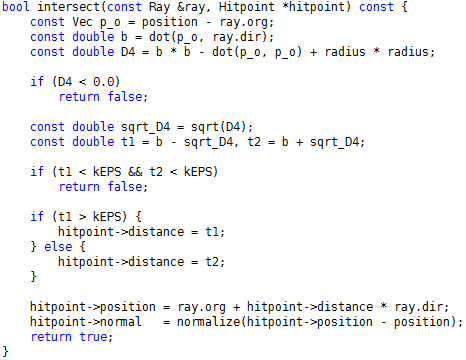 判別式が負で、解がない場合は交差しないことを意味する
intersect()
判別式を使って解を計算する
二次方程式の解の公式より
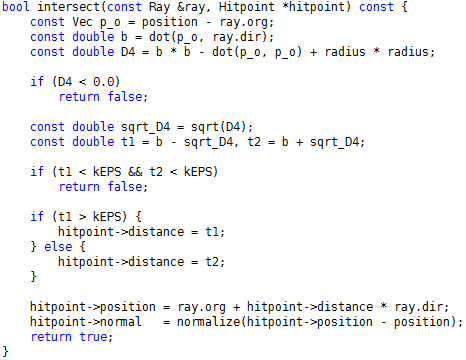 intersect()
得られた解について、0.0以下ならレイの向いている側で交差していない
解が負のケース
intersect()
得られた解について、kEPS未満なら
レイの始点が、相手の球の表面と非常に近い場所に存在している。
この場合は球の表面から離れていく方向にレイが発射されていると考え、この交差を無視する。
レイトレではレイと物体の交差点を始点にして次のレイを追跡する、ということを行うためこのようなことが起きる。
解が0.0に近いケース
intersect()
得られた二つの解について
両方ともkEPS未満なら交差点は一つもない。
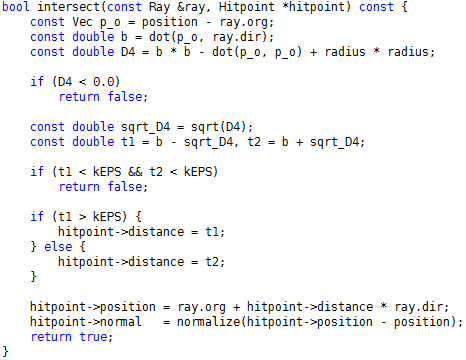 intersect()
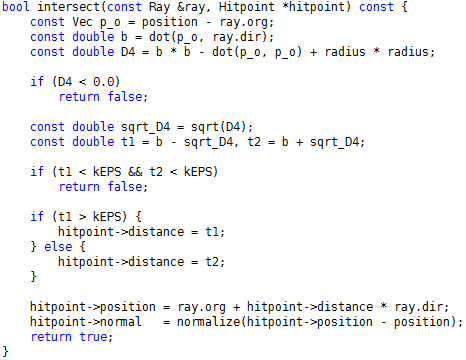 intersection.h
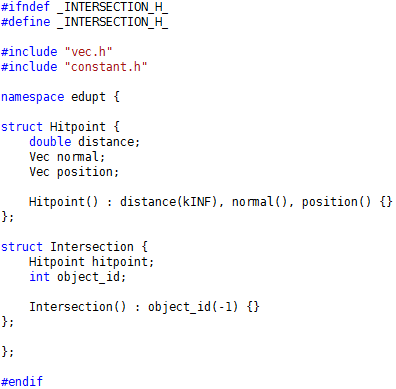 Hitpoint構造体
レイと物体の交差点の幾何学的情報を格納する
レイの始点から交差点までの距離 distance
交差点における物体法線 normal
交差点のワールド座標系での位置 position
レイ
normal
distance
物体表面
position
Intersection構造体
幾何学的情報（Hitpoint構造体）に加え、物体のIDも格納する
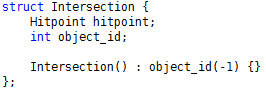 intersect()
交差点までの距離や交差点の位置、交差点における法線をHitpoint構造体に格納する
球の表面において、交差点における法線は球の中心から交差点へのベクトルを正規化したものになる。
法線
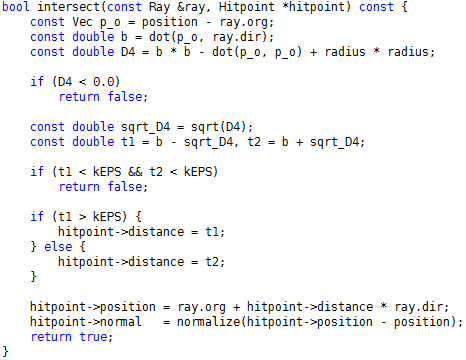 3.3 シーンデータ
scene.h
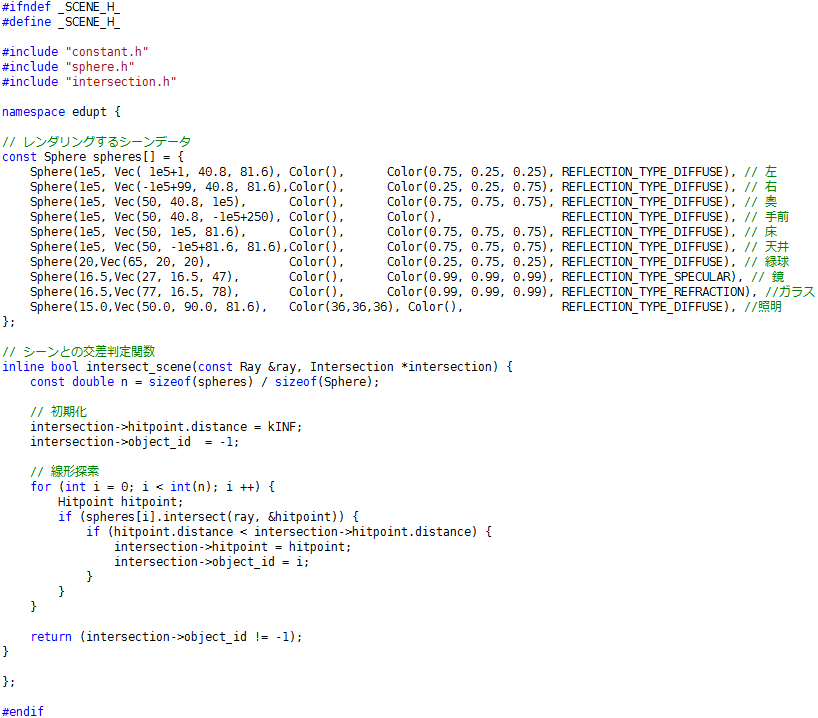 シーンデータ
レンダリングするシーンのデータ
Sphere構造体の配列
ヘッダに直接記述
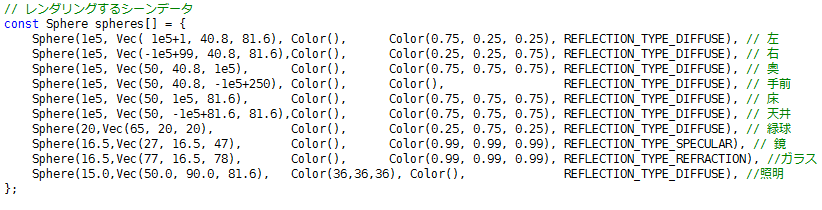 シーンデータ
球のみでコーネルボックスを表現
ｙ
ｘ
球で囲まれたこの部分が
コーネルボックス
intersect_scene()
シーンに存在する各物体とレイとの交差判定関数
各交差点の内、一番レイの始点に近いものを求める。（一番近い点で反射するから）
交差判定はすべての物体に対して行う。（全探索）
計算量はO(N) (Nは物体の数)
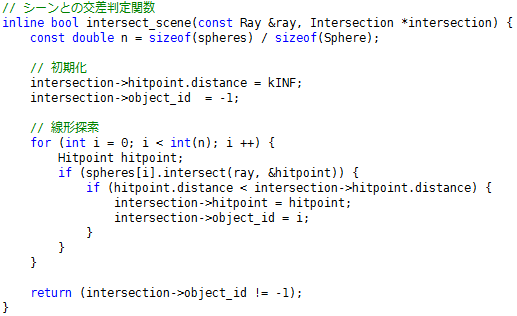 レンダリングにおいて最も重い部分の一つはレイトレによる交差判定、すなわちこの関数である。
eduptのシーンデータはかなり単純なので全探索しても問題になりにくいが、交差判定をする対象が何百万個ものポリゴンになったりすると線形の全探索ではもちろんどうにもならない。
こういった場合はkd-tree、BVH、Octreeなどの空間分割木を使って計算量をO(logN)にするのが定石。
4.パストレーシング
まえおき
eduptのメインのレンダリング部分の説明の前に光の物理量、レンダリング方程式、そしてレンダリング方程式を解くアルゴリズムの一つパストレーシングについてより一般的な説明をします。
パストレーシング
レンダリング方程式に基づいて光の挙動をシミュレーションするアルゴリズムの一つ
レンダリング方程式は光の伝達のモデル。
パストレーシングを使うと写実的なCGを作れる。
グローバルイルミネーション（光の相互反射）
光伝達の物理モデルであるレンダリング方程式
光の物理量について知らなければならない。
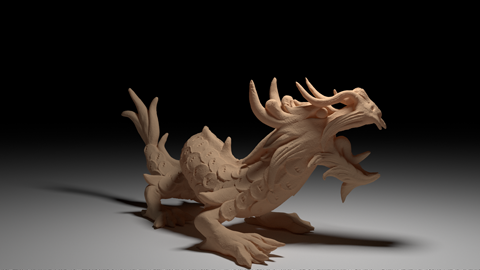 4.1 光の物理量
光の物理量
物理モデルに従った光の挙動を計算
光の物理量を把握する必要がある。
放射分析学（Radiometry）
測光学（Photometry）
放射束(Flux)
単位時間あたり、ある領域を通過するフォトン数（エネルギー）
放射照度(Irradiance)
放射束の面積密度（単位面積あたりの放射束）
平面角
平面角（平面における角）
二つの半直線の間の領域。
弧の長さと半径の比が角度(radian)。
円は2π(rad)の平面角を持つ。
立体角
立体角（空間における角）
球上の領域。
球上の領域の面積と半径の二乗比が立体角(steradians)。
球は4π(sr)の立体角を持つ。
放射輝度(Radiance)
放射輝度は放射照度の立体角密度（単位立体角あたりの放射照度）
ある点においてある方向に通過するフォトンの量が放射輝度と考えることができる。パストレーシングにおいて一つ一つのレイが運ぶ物理量は放射輝度
放射輝度(Radiance)
Lambertのコサイン則
4.2 レンダリング方程式
レンダリング方程式
ある空間における光の伝達を記述した方程式
光の相互反射、グローバルイルミネーションが考慮された式
※真空を仮定
グローバルイルミネーション
光源から直接届く光の影響だけでなく、他の物体に一回以上反射して間接的に届く光の影響も計算に含めることでグローバルイルミネーションを考慮できる
レンダリング方程式は間接的に届く光も考慮した式になっているため、これをきちんと解けばグローバルイルミネーションも考慮される。
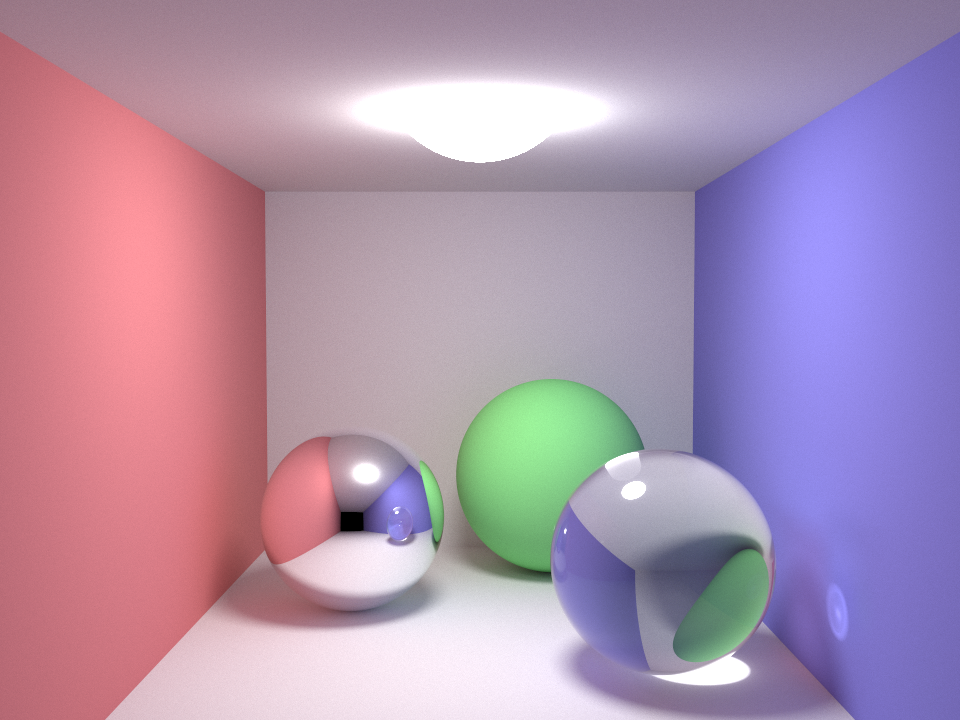 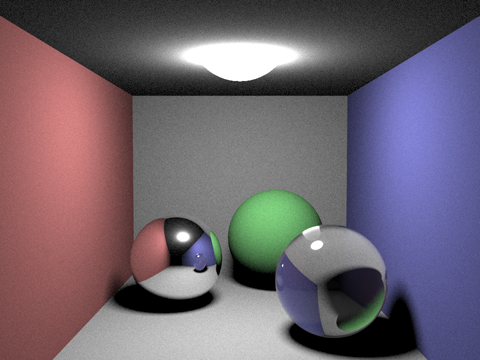 間接光あり
直接光のみ
レンダリング方程式
ある空間における光の伝達を記述した方程式
レンダリング方程式
ある空間における光の伝達を記述した方程式
レンダリング方程式
ある空間における光の伝達を記述した方程式
レンダリング方程式
ある空間における光の伝達を記述した方程式
レンダリング方程式
ある空間における光の伝達を記述した方程式
レンダリング方程式
ある空間における光の伝達を記述した方程式
4.3 モンテカルロ積分
モンテカルロ積分
モンテカルロ積分
モンテカルロ積分
レンダリング方程式に対するモンテカルロ積分
積分したい式


モンテカルロ積分による推定器
レンダリング方程式に対するモンテカルロ積分
合体・展開
同様に
4.4 パストレーシング
パストレーシング
パストレーシング
パストレーシング
パストレーシング
直感的には、光源から出た光がカメラに到達する経路をカメラ側から逆方向にレイトレーシングによって追跡して求めている、と考えることができる
レイが物体に衝突するたびに半球上で次の方向をサンプリング
光源に衝突すると、光源からカメラに至る経路の１つが得られた、ということになる
衝突回数（＝反射回数）は何回相互反射したか、に相当
レイトレーシングの方向
（光源から出た光の進む方向と逆になる）
4.5 ロシアンルーレット
ロシアンルーレット
再帰の終了条件が無い！（＝無限ループ）
適当な回数再帰したら終了
統計的Biasが入る。
極端な話、再帰回数を一回に限定すると相互反射が一切考慮されない画像がレンダリングされる。真の画像（相互反射が考慮されたもの）と考慮されない画像の差がこの場合のBias。
ロシアンルーレット
統計的にUnbiasedなアルゴリズムになる。
ロシアンルーレット
パストレーシング
ロシアンルーレットの注意
無限ループに陥る確率は極めて低くなるとはいえ、ロシアンルーレットをたまたまうまく通過してしまった場合、再帰の深さが深くなりすぎてスタックオーバーフローすることがある
ある一定以上の深さになったらロシアンルーレットの通過確率を極端に下げる。
深くなりすぎる確率は激減するが、それでも０ではない。
Unbiasedなレンダラにこだわる限り、０にすることはできない。
eduptはこの方法。
非再帰パストレーシングにする。
うまく工夫すると非再帰版に書き直すことが出来る。
Unbiasedなレンダラを諦める
再帰の回数に制限を設ければスタックオーバーフローを防ぐことができる（が、Biasが入る）
5.eduptコード解説（レンダリング編）
5.eduptコード解説（レンダリング編）
まえおき
eduptにおけるメインのレンダリング部分の解説。パストレーシングをベースに、光のシーン内での挙動をシミュレーション。
eduptファイル概要
main.cpp
edupt::render()を呼び出すだけ。
constant.h
各種定数。
intersection.h
交差判定の結果を格納する構造体IntersectionとHitpoint。
material.h
Color型と物体材質について記述するReflectionTypeと屈折率の設定。
ppm.h
レンダリング結果をppm画像として書き出すための関数save_ppm_file()。
radiance.h
ある方向からの放射輝度を得る関数radiance()。パストレーシングのメイン処理。
random.h
乱数生成クラスXorShift。
ray.h
一つ一つの光線、レイを表現する構造体Ray。
render.h
レンダリング画像サイズやサンプル数を受け取り、radiance()を使って各ピクセルの具体的な値を決定する関数render()。
scene.h
レンダリングするシーンのデータspheres[]とそのシーンに対する交差判定を行う関数intersect_scene()。
sphere.h
基本的な形状としての球を表現するSphere構造体。
vec.h
ベクトルを表現する構造体Vec。
main.cpp
edupt::render()を呼んでいるだけ
レンダリング解像度
スーパーサンプリング解像度
サブピクセルあたりのサンプリング回数
を指定する
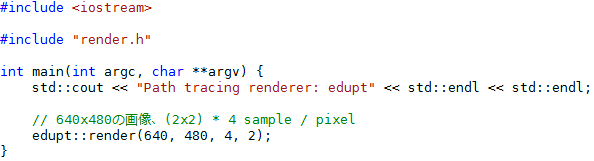 render.h
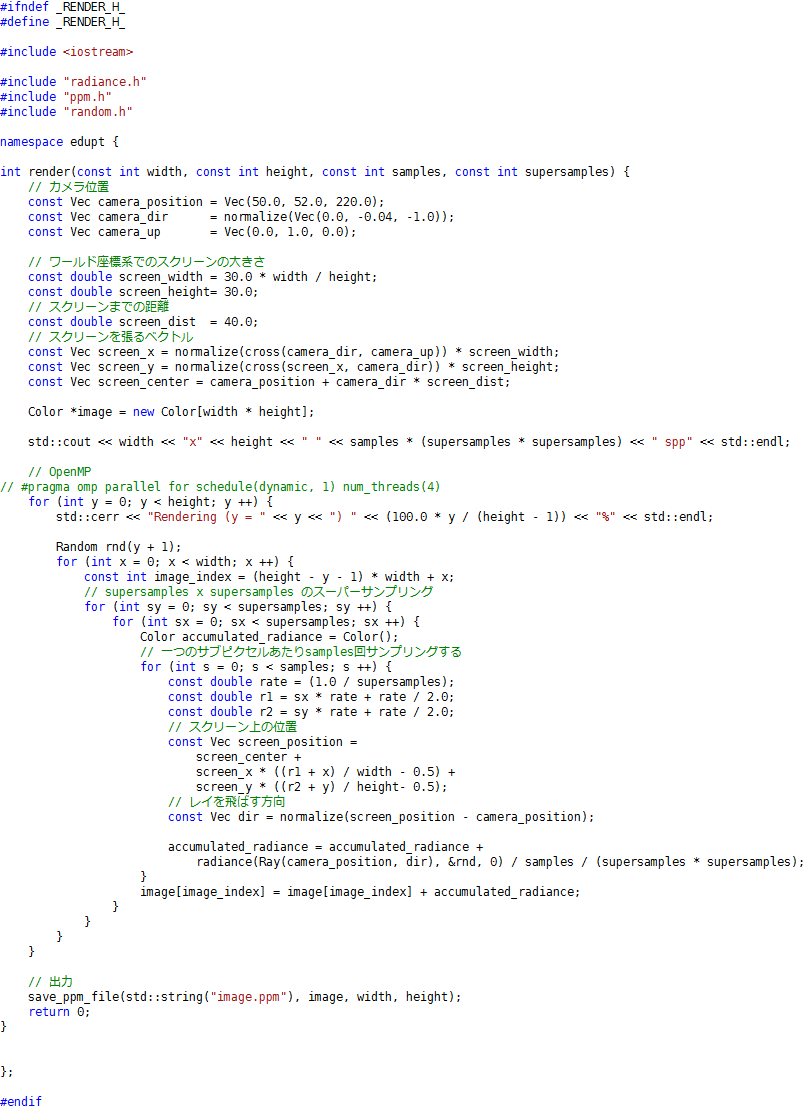 5.1 カメラ設定
カメラの設定
カメラ姿勢の設定
camera_up
camera_dir
camera_position
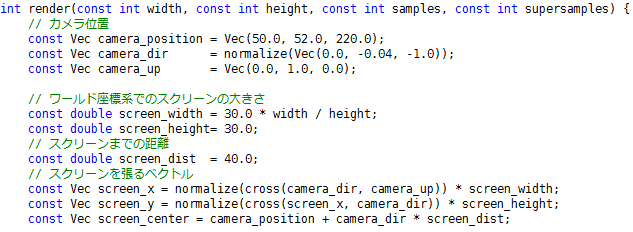 カメラの設定
スクリーンの設定
2*screen_width
screen_dist
camera_position
2*screen_height
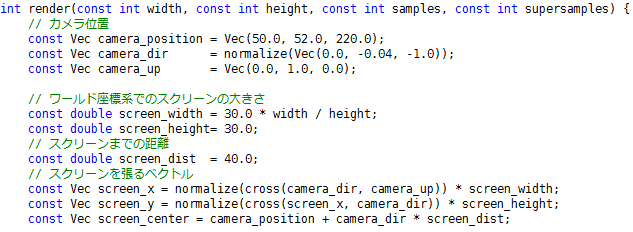 カメラの設定
スクリーンを張るベクトルの設定
camera_up
screen_y
screen_dist
camera_position
screen_x
camera_dir×camera_up
screen_center
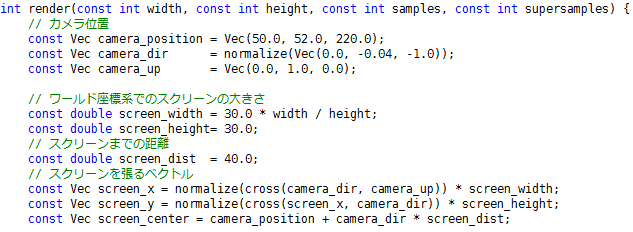 画像バッファの作成
レンダリング結果はColor型の配列に格納
最終的な画像として出力するときは256階調LDRイメージだが、計算途中ではHDRイメージとしてバッファに保存する。
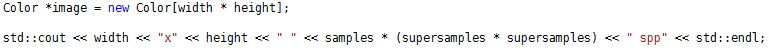 LDRイメージ
普通のbmpやpng等の画像はLow Dynamic Range画像
表現できる輝度の幅が狭い。
RGBそれぞれ8ビットの階調が一般的。
高輝度部分が白飛び。
低輝度部分が黒くつぶれる。
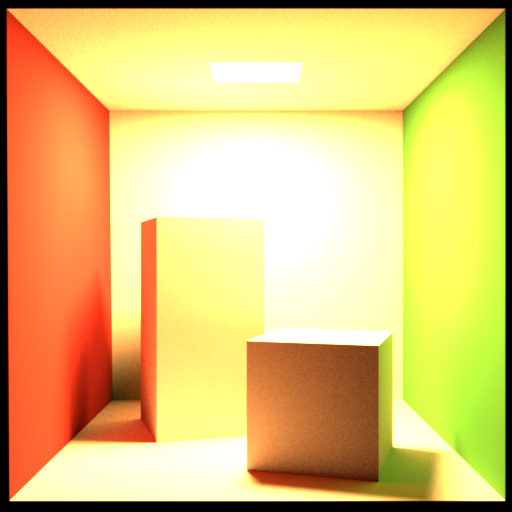 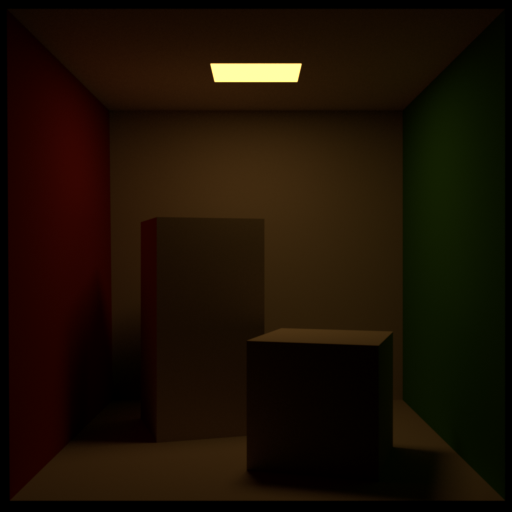 白飛び
黒つぶれ
HDRイメージ
物理ベースレンダリングではより表現できる輝度の幅が大きいHigh Dynamic Range画像がしばしば使われる
物理モデルによる画像は自然界同様非常にダイナミックレンジが広いため。
RGBそれぞれ8ビットより大きい階調・幅（32ビット等）。
ディスプレイはLDRによる表示しか対応していないことがほとんどなので、HDR画像を表示するにはなんらかの方法でLDR画像に変換する必要がある　→　トーンマッピング
代表的なフォーマット
Radiance (.hdr)
OpenEXR (.exr)
http://www.openexr.com/ 
Floating point TTF
トーンマッピング
eduptではトーンマッピングは深く扱わない
計算途中ではHDRとして記録しておくも、最終的な保存時には高輝度部分を1.0に切り捨て、輝度値が0.0から1.0の範囲に収まるようにする。
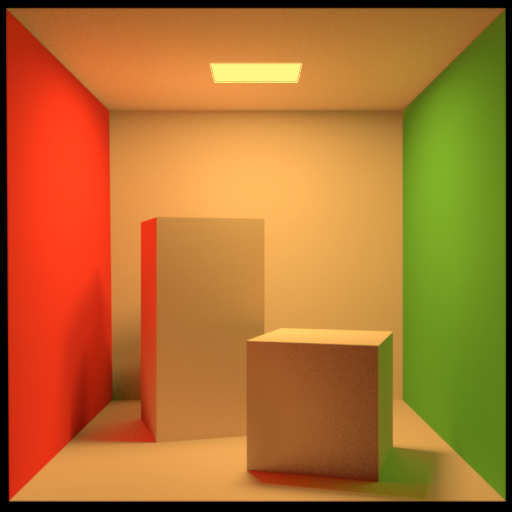 トーンマッピングの例
5.2 画像生成
画像生成
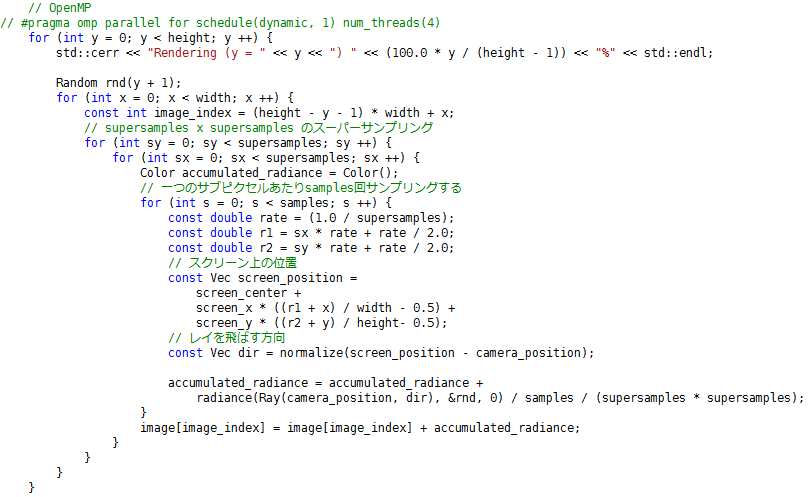 画像生成
OpenMP
ディレクティブを指定することで簡単に並列化。
eduptでは画像の行ごとに別々のスレッドで処理させている。
並列化の処理単位は奥深い問題
なるべく全てのコアを常に100%使用したい。
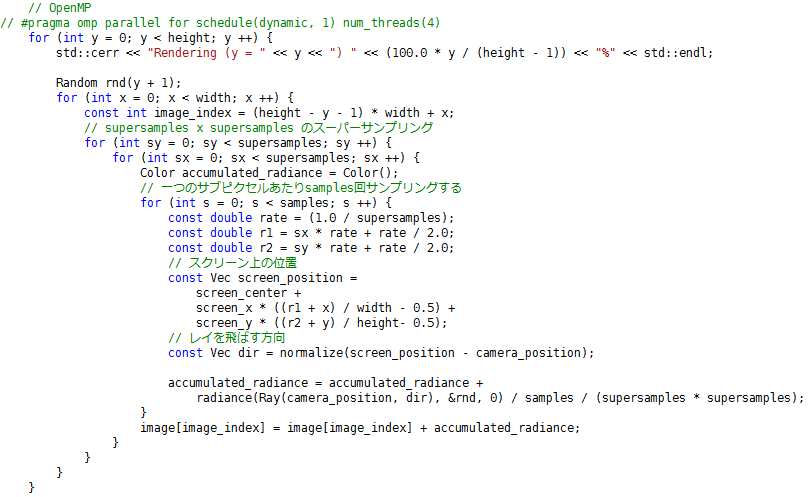 CGのレンダリングはピクセル間の依存が少なかったり無かったりすることが多いため、非常に並列化しやすい問題として知られている。そのため、このように単純なディレクティブを一行指定するだけでもうまく並列化され、高速化が期待できる。
画像生成
画像の各ピクセルについて、走査
画像の行ごとに並列化される可能性があるため、行ごとに乱数生成機を初期化して使用する。
画像の行をまたいで乱数生成機を共有すると競合が発生して結果がおかしくなりうる。
image_indexがColor配列に対するインデックス
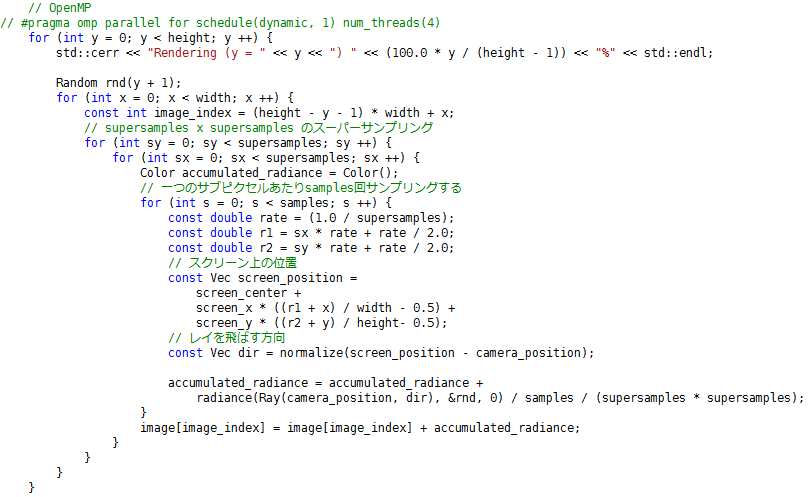 画像生成
スーパーサンプリング
画像の各ピクセルについて、ピクセルをさらに小領域に分割し、その各領域について輝度値を求める。
最終的な各ピクセルの輝度値は小領域全ての平均とする。
サブピクセル
サンプリング点（この方向にレイを飛ばして得られた輝度値をこのサブピクセルの色とする）
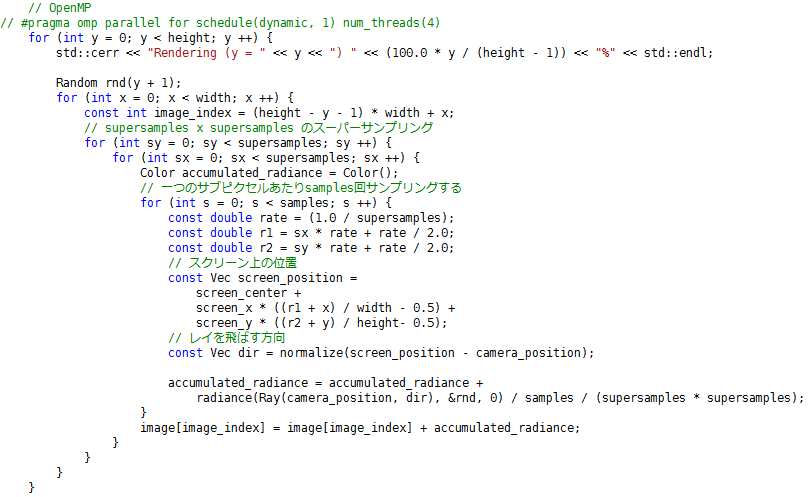 画像上のあるピクセルを
3x3スーパーサンプリングする
スーパーサンプリング
アンチエイリアスが目的
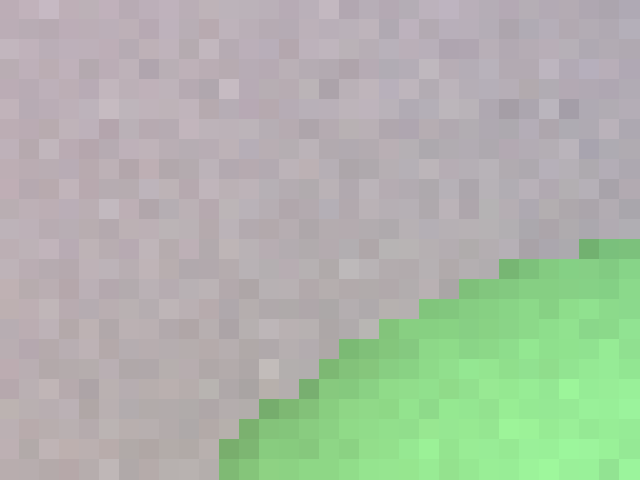 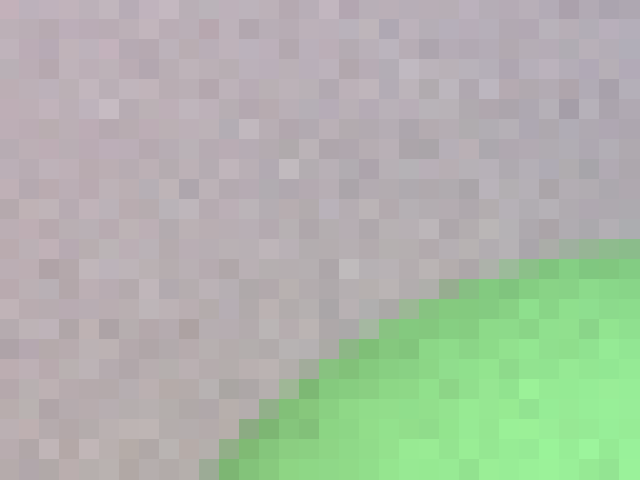 16x16スーパーサンプリング
スーパーサンプリングなし
※ピクセルあたりの総サンプリング回数は同じ
アンチエイリアス
ランダムサンプリング




層化サンプリング（ジッターサンプリング）




準モンテカルロ法(QMC)
一様ジッターサンプリング
etc
画像生成
スクリーン上での各サンプリング点の位置
ピクセルを縦横supersamples個に分割。
分割した各小領域＝サブピクセルの中心をサンプリング点としてその位置を求める。
その位置からレイを発射、そのピクセルの輝度値を計算することになる。
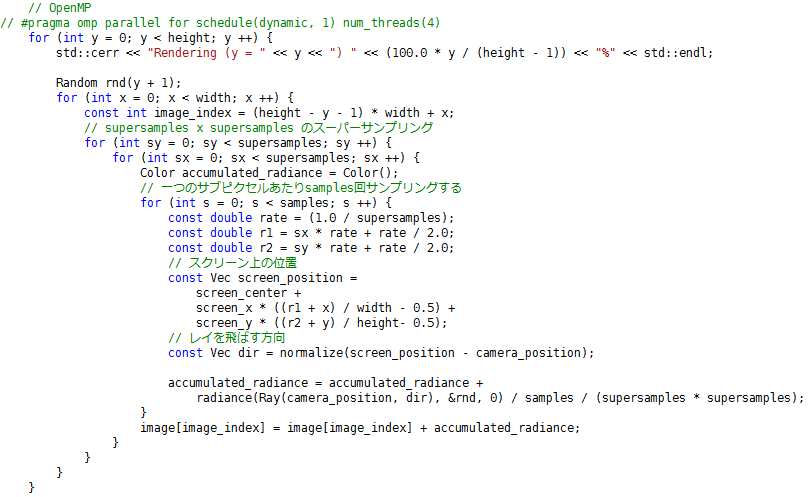 画像生成
サンプリングする点が決まったらその方向にレイを飛ばし、その方向からの放射輝度をradiance()によって得る
radiance()は確率的な関数なので誤差を含む。
同じ方向についてsamples回radiance()を実行し、その平均をその方向からの最終的な放射輝度値とする。
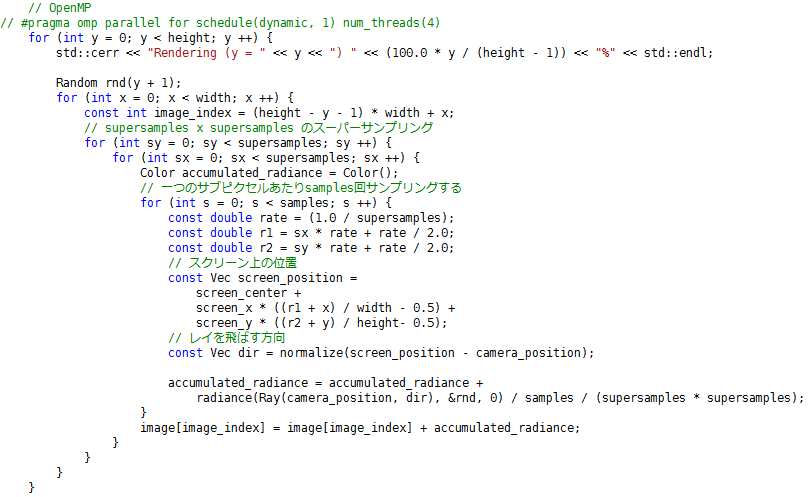 5.3 radiance()
radiance()
radiance()
レンダリング方程式
radiance()のアルゴリズム
radiance.h
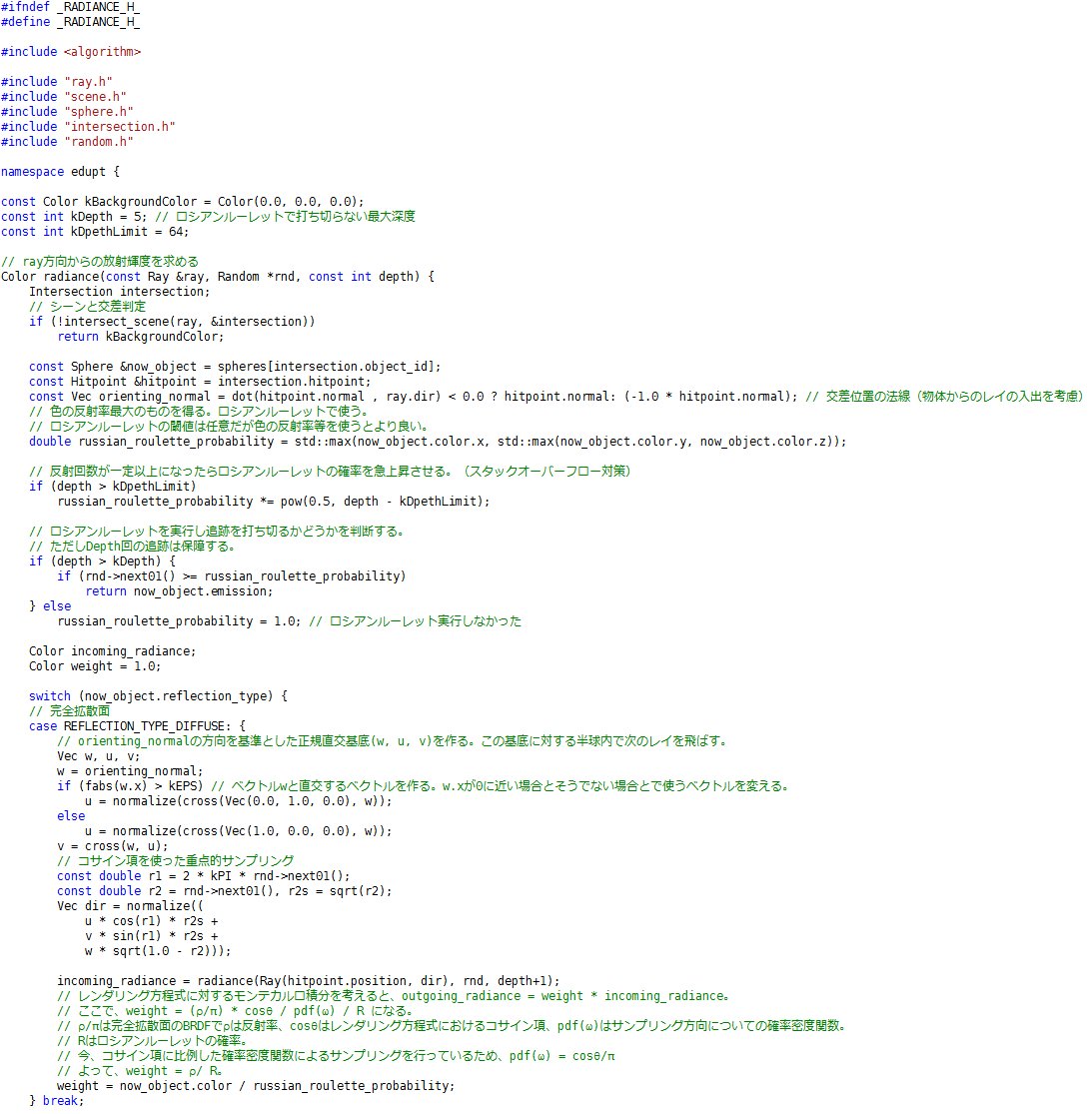 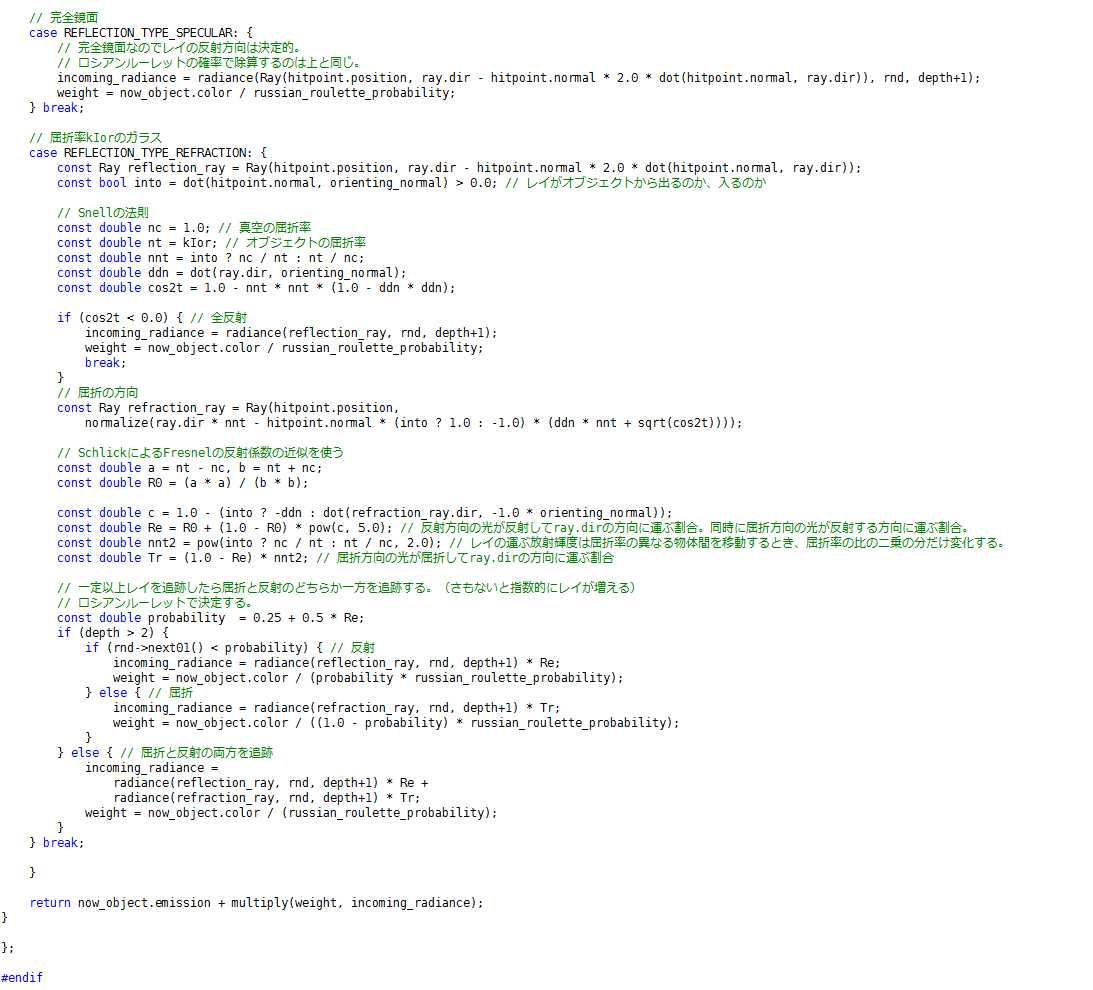 radiance()
ray方向にレイトレーシングして交差点計算
交差しなかったら背景と交差したとしてBackgroundcolorを返して終了。
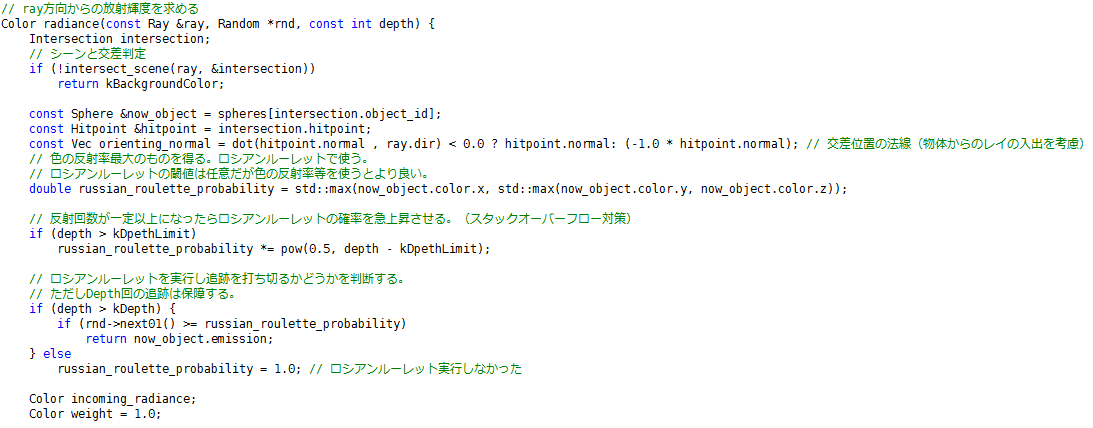 radiance()
orienting_normal
レイの向きと物体法線の内積を計算することで二つのベクトルの成す角のcosθが計算できる。この正負によってレイが物体に外から衝突するのか中から衝突するのかを判定でき、レイに対応する法線orienting_normalを得られる。
hitpoint.normal=orienting_normal
hitpoint.normal
レイ
レイ
orienting_normal
外から衝突するケース
中から衝突するケース
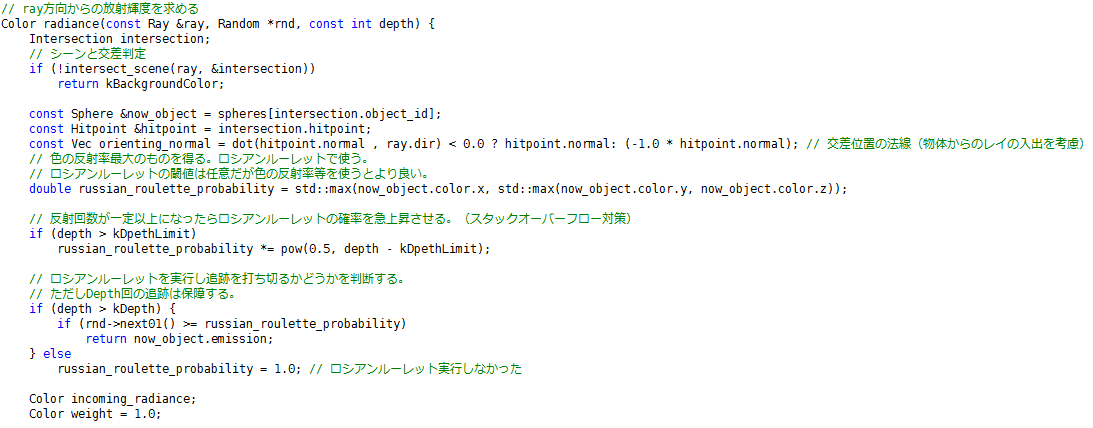 radiance()
ロシアンルーレット
無限再帰になるのを防ぐためのロシアンルーレット処理
レイが衝突したオブジェクトの反射率の内最大のものをロシアンルーレットの確率にする。
反射率が大きければその後の再帰の重要性も高いだろうから処理を打ち切る確率を下げ、反射率が小さければその後の再帰の重要性も低いだろうから処理を打ち切る確率を上げる。
スタックオーバーフロー対策でDepthLimit回以上再帰したら打ち切る確率を上げる。
いずれにしても、Depth回の再帰は保障する。
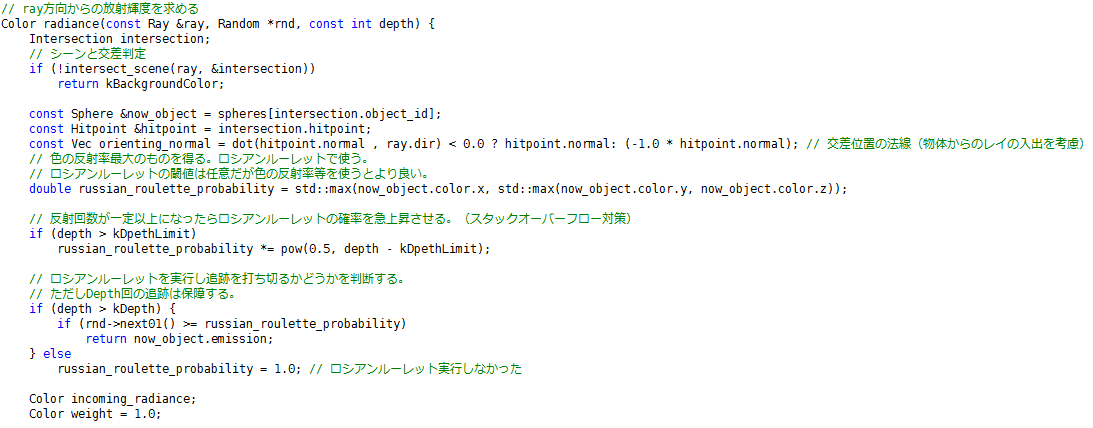 物体表面の挙動
レイが衝突した物体に応じてその後のレイの反射方向を計算する処理が分岐
eduptでは三種類の材質に対応
完全拡散面
Lambertian
完全鏡面
いわゆる鏡
ガラス面
屈折等
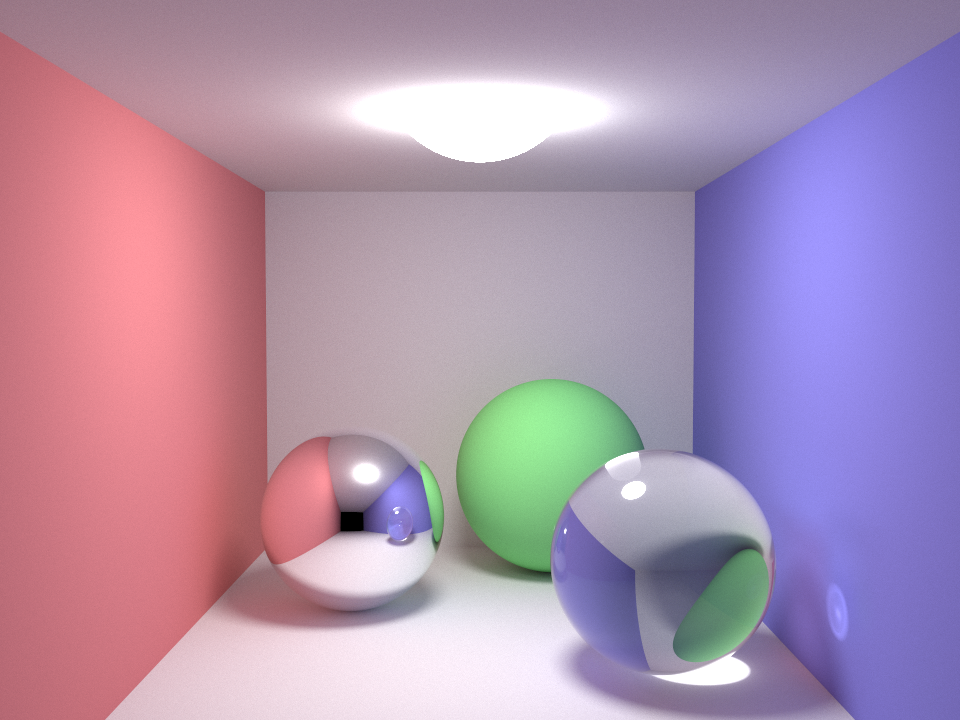 完全拡散面
全方向に等しく反射する面
入射方向に依らない。
拡散反射するときRGBそれぞれ反射する量が違うため物体ごとに異なる色の見え方になる。
完全鏡面
入射角と等しい出射角で反射する面
ガラス面
物体の屈折率の違いによって光が屈折して物体内部に入り込む面
物体内部に光が入り込むような面では鏡面反射も起きる。
屈折方向はSnellの法則で求まる。
反射する光の量と屈折する光の量の割合はFresnelの式で求まる。
屈折率1.0
屈折率1.5
5.4 完全拡散面
radiance()
REFLECTION_TYPE_DIFFUSE
完全拡散面
次の反射方向をサンプリングする必要がある。
orienting_normalの方向を基準として正規直交基底を作り、対応する半球内でサンプリングする。
orienting_normal=w
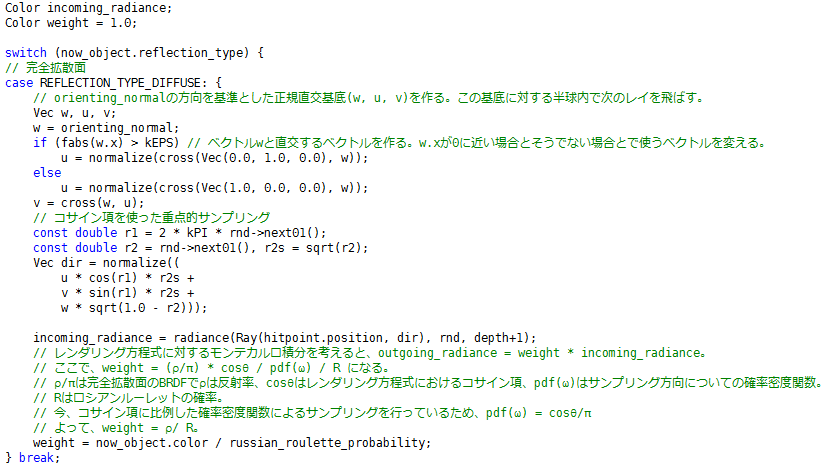 w
v
半球内のサンプリング
半球内である方向をサンプリングする
サンプリングに使う確率密度関数は何でも良い。
何でも良いが、モンテカルロ積分における被積分関数の形に近い方が分散が小さくなり効率が良くなる。
インポータンスサンプリング
モンテカルロ積分
被積分関数
完全拡散面におけるインポータンスサンプリング
完全拡散面におけるインポータンスサンプリング（ただの計算）
完全拡散面におけるインポータンスサンプリング
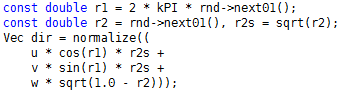 完全拡散面におけるインポータンスサンプリング
コードだと
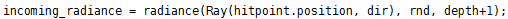 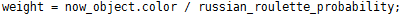 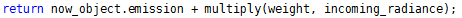 5.5 完全鏡面・ガラス面
radiance()
REFLECTION_TYPE_SPECULAR
完全鏡面
次の反射方向は単純に入射角と等しい出射角の方向
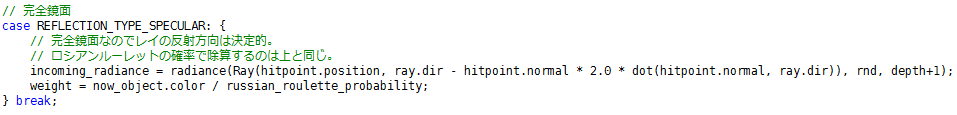 radiance()
REFLECTION_TYPE_REFRACTION
ガラス面
屈折率は	material.hのkIor
まずSnellの法則によって屈折する方向を求める
屈折する方向によっては屈折が起こらず、入射した光が全て反射される全反射が起こる。（その場合は完全鏡面と同じ処理になる）
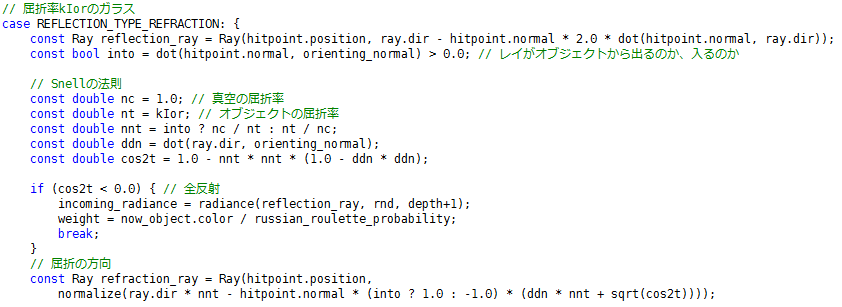 Snellの法則
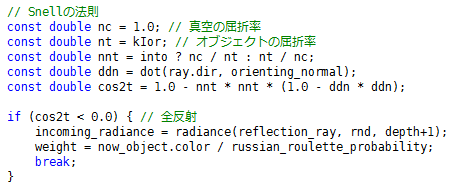 Snellの法則
屈折の方向
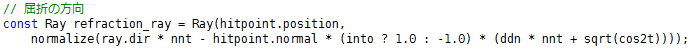 屈折率
真空中の光の速度を物質中の光の速度で割った値
速度が変化することで光は屈折する。
http://refractiveindex.info/ にたくさん。





波長によって屈折率は違う
光の分散
水：1.33
水晶：1.54
光学ガラス：1.43-2.14
ダイヤモンド：2.42
サファイア：1.77
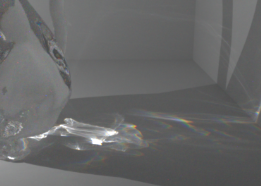 Fresnelの式
Fresnelの式
反射光の運ぶ光の割合
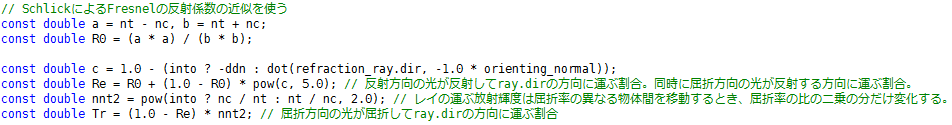 Fresnelの式
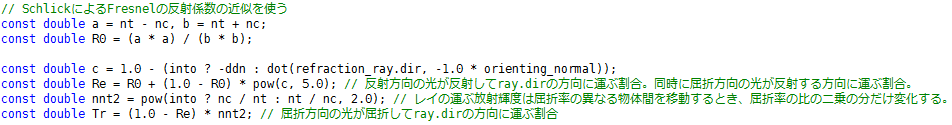 ロシアンルーレット
反射方向と屈折方向の両方から来る放射輝度を計算する必要がある
両方に対してradiance()を実行するとレイが指数的に増える→再帰深度が一定以上ならロシアンルーレットを使って増加を抑制。
ロシアンルーレットの確率は反射光の運ぶ光の割合に基づいて適当に決める。
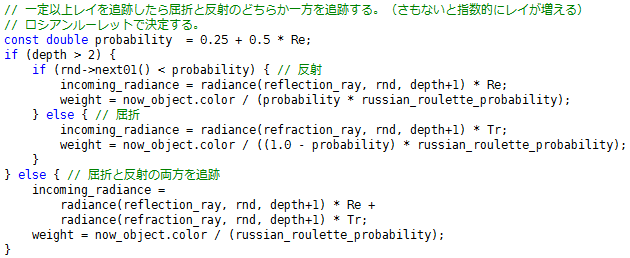 通常時
深度が一定数以下なら普通にレイを追跡
反射方向、屈折方向のそれぞれから来る放射輝度を計算するためにそれぞれの方向にradiance()を実行。
Fresnelの式よりすでに計算済みの反射光の運ぶ光の割合と屈折光の運ぶ光の割合をそれぞれに乗算する。
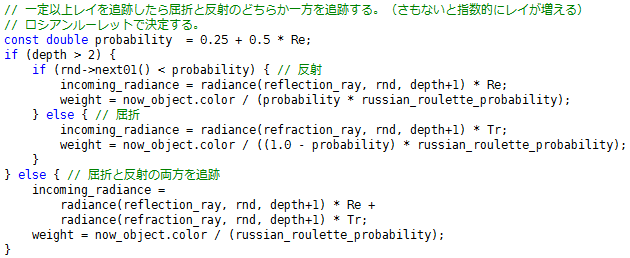 収束について
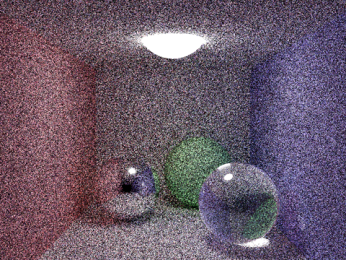 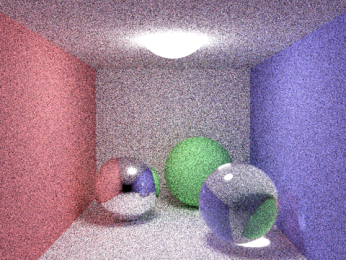 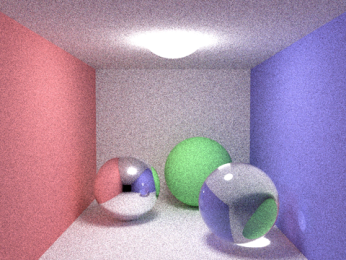 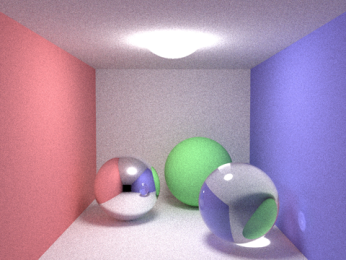 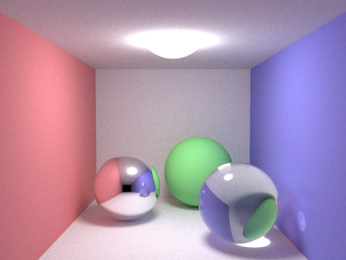 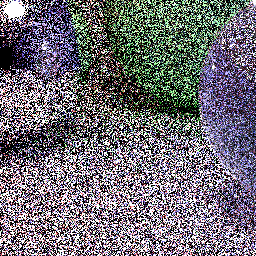 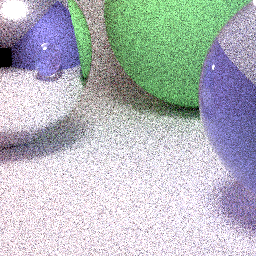 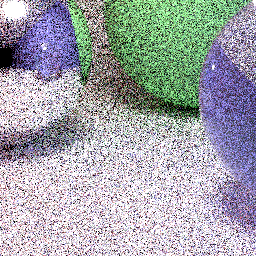 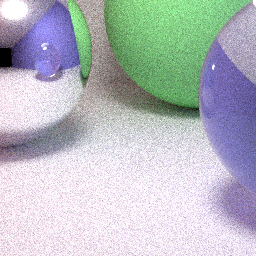 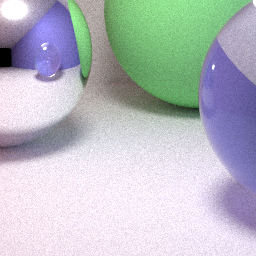 64 sample/pixel
44秒
16 sample/pixel
13秒
256 sample/pixel
174秒
1024 sample/pixel
690秒
4096 sample/pixel
2764秒
Intel Core i7 980 (3.33GHz) 10スレッド
参考文献
Kevin Beason “smallpt http://www.kevinbeason.com/smallpt/”
David Cline “smallpt presentation http://www.kevinbeason.com/smallpt/#moreinfo”
Henrik Wann Jensen (著), 苗村 健 (翻訳) “フォトンマッピング―実写に迫るコンピュータグラフィックス“
Philip Dutre, Philippe Bekaert, Kavita Bala “Advanced Global Illumination, Second Edition”
Matt Pharr, Greg Humphreys “Physically Based Rendering, Second Edition: From Theory To Implementation”
Kevin Suffern “Ray Tracing from the Ground Up”
Matt Pharr “Image Synthesis (Stanford cs348b) http://candela.stanford.edu/”